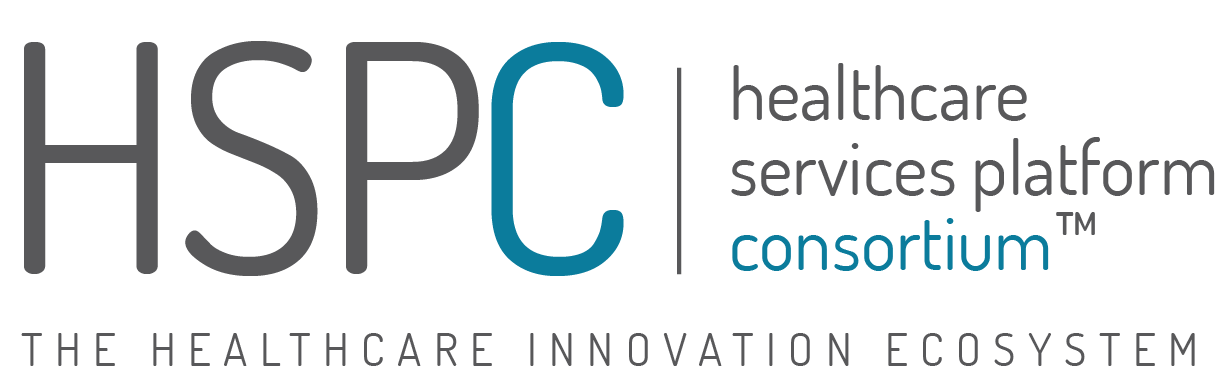 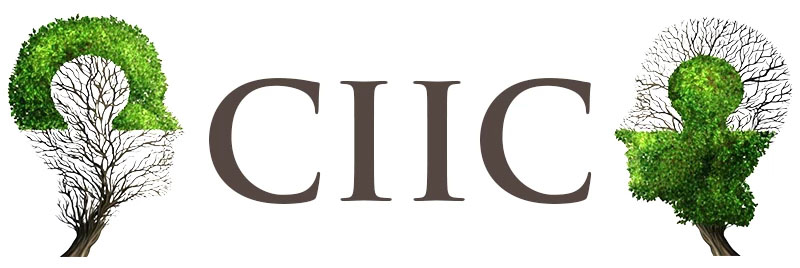 Lightning Round
July 2018
Initiative: SOA Reference Implementation
SOA Reference Architecture and  Implementation Initiative
Project Summary:  To converge industry around a shared reference architecture to be used as a basis to foster compliant implementations and thus interoperable health platforms
Milestones Achieved
Risks
Artifacts Delivered
None at this time
None
Need to converge all efforts to help with industry convergence
Models implemented by Cognitive, HarmonIQ, Providence, Mayo/ASU. Intermountain and VA
HIMSS Demo with Cognitive 2016
HIMSS Demo with DXC 2017
Marketplace demo (Preston Lee)
Production implementations im BPM/DMM/at Intermountain (Peter Haug), HanronIQ/LSUdemo with DXC (Bo Dagnall)  (Rob Reynolds/Bryn Rhodes)
Knowledge authoring in CQL (Bryn Rhodes)
Work by Cognitive in Drools
Work on continous deivery and microservoces (Rob Reynolds)
Concerns
Uncoordinated membership interest
More effective collaboration with contributing entities is required
Upcoming Milestones
New and Noteworthy
Worksession planned for September  summit
Perspecta has indicated interest in contributing a conceptual architecture
Providence work on 
VA and several industry efforts to mature a reference architecture (HL7, OSEHRA, OMG, Open Group)
Opportunities
Early Adopter Contributors need to be coordinated
Identify a partnering community with which to collaborate
Scope Added
Scope Removed
None
Initiative: Terminology and Modeling
Terminology and Modeling
Project Summary:  SOLOR
Milestones Achieved
Risks
Artifacts Delivered
None at this time
FedHealth Architecture Learning Series 2
May 2018 v1.2 SOLOR Viewer
Assemblages of Content Improvements
Funding
Content Improvements RF2 files
Skin/Wound Assessment Extension RF2 files
Concerns
Need development resources
Need technical writer
Upcoming Milestones
New and Noteworthy
RF2 Export – July 2018
Vital Signs/Suicide Content – Sept 2018
FedHealth IT Innovation Award 
OSEHRA Lifetime Achievement Award Keith Campbell
Dependencies
Scope Added
Scope Removed
Exploring integration of genomics to compliment phenomics in SOLOR
Terminology and Modeling Initiative:  Skin/Wound Assessment
Project Summary: To develop content (SOLOR/LOINC) to support CIMI Skin/Wound Assessment.
Artifacts Delivered
Milestones Achieved
Risks
Model still being updated during CIMI modeling demonstration project
Skin/Wound Assessment SOLOR Extension v.1 Release Files – November 14th (24 refsets created)
All refsets created as Value Sets in the Value Set Authority Center (VSAC)
New LOINC codes received
LOINC Panel updated
Concerns
Ongoing collaboration with wound SMEs is limited
Upcoming Milestones
New and Noteworthy
Define next release
Observable entity SNOMED Codes for all LOINC observations
Simple LOINC map refset
SNOMED/NLM indicated they wanted content submitted that has been tested, integrated into a coherent model w/ supporting content
Dependencies
HSPC registration process for terminology licenses
Scope Added
Scope Removed
6 additional attributes from Tissue analytics
Terminology and Modeling Initiative: Vital Signs
Project Summary: Develop CIMI logical models bound to standard terminologies for FHIR vital sign profile qualifying attributes.
Milestones Achieved and Artifacts delivered
Risks
Up-take is a risk because the resulting FHIR profile will be profiled off of the current vital sign profile
Creating all value set identifiers and SNOMED CT content in SOLOR for:
Observable entities for observations
Value sets for all qualifying vital signs attributes mentioned in the FHIR profile
Concerns
Body location value set should contain only arteries. Many intuitions use extremities instead
Upcoming Milestones
Create/Update Vital sign terminology and mappings in SOLOR
Finalize CEMs with terminology bindings and translate CEM to CIMI archetypes
Publish Archetypes and build FHIR Profiles
Update Style Guide documentation
Dependencies
Scope Added
Scope Removed
Observable entities for observations
Terminology and Modeling Initiative: Family Practice [FPAR 2.0]
Project Summary: This project is a pilot of the Office of Population Affairs (OPA) family practice annual reporting (FPAR) process in collaboration with American College of Obstetricians and Gynecologists (ACOG).
Artifacts Delivered
Milestones Achieved
Risks
Issues in ‘FHIR Publishing tool’ keeping us from publishing FPAR Profiles to HL7 FHIR.
FPAR 2.0 FHIR profiles delivered
Crosswalk document delivered
Phase 1 0 CIMI Models and FHIR Profiles Complete
Working on Implementation Guide
FHIR Profiles in testing
Concerns
Lack of maturity in tooling and automated processes
Unable to retrieve value sets from VSAC
Upcoming Milestones
New and Noteworthy
IG development complete
Collaboration with SMART on FHIR team
An HSPC Implementation of FPAR 2.0 resources to help validate the profiles
IG follows the model of CCDA and Genomics FHIR groups. 
Intermountain tools can now automate FHIR profile generation from CEML.
Dependencies
Dependency on FHIR publish tool to publish HSPC FHIR profiles
Scope Added
Scope Removed
Supporting validation testing of FHIR profiles.
Initiative: Development Platform/FHIR Sandbox
Development Platform/FHIR Sandbox
Project Summary: Provide development aids, validation tools, educational resources, and a collaboration space for innovators to ensure the HSPC open ecosystem maintains neutrality while accelerating its adoption.
Artifacts Delivered
Milestones Achieved
Risks
None at this time
Meeting growing user expectations (system availability and support)
Introducing subscription model
Limited community outreach
Sandbox Manager v3-beta (React)
EHR Simulator
Improvements to HSPC sandbox (systems monitoring, status updates page, security, DB, internal models, HAPI 3.3 / FHIR R4, AWS Optimization, FireBase API Integration, Pipelines integration, blog, terms and conditions, instance profile validation, news feed, gallery improvements, dev site updates, Pub Sub integration, etc)
Sandbox Manger v3-beta
HL7 Connectathons
HIMSS Interoperability Showcase
FHIR Dev Days
Concerns
Limited resources
Upcoming Milestones
New and Noteworthy
EOL HSPC 1-4
1500+ HSPC Developer accounts
Sandbox Manager v3 rollout
CQF support
DaVinci / FPAR profiles support
Dependencies
FPAR modeling team
CQF group
HAPI, MitreID Connect
Scope Added
Scope Removed
Initiative: Tooling
Tooling Initiative
Project Summary: Addressing the tooling ecosystem to support HSPC activities
Milestones Achieved
Risks
Artifacts Delivered
None at this time
None
Breadth and depth of the needs
Requirements Gathering
Draft – Tooling Roadmap
Tool swim lane contributed to the HSPC Clinical Modeling Process
Concerns
Tool development without requirements
Potentially shifting standards
Upcoming Milestones
New and Noteworthy
Finalize Tooling Roadmap
Dependencies
Clear and consistent direction in the modeling process
Scope Added
Scope Removed
None
Initiative: Support Conformance and Certification Testing
Support Conformance and Certification Testing Initiative
Project Summary:  Setting HSPC Conformance Criteria
Milestones Achieved
Risks
Artifacts Delivered
None at this time
Complex topic
Upcoming Milestones
Concerns
Form the working group with regular calls
Requirements defined
Determine the conformance criteria
Testing plan development
Adequate expertise engaged
Clear business objectives
New and Noteworthy
Dependencies
Adequate participation
Scope Added
Scope Removed
Break
Initiative: Support a Vendor and Provider Neutral Marketplace
HSPC Marketplace
Project Summary:  Vendor and Provider Neutral Marketplace
Milestones Achieved
Risks
Artifacts Delivered
z
None at this time
Informative balloting
External processes, reviews, and approvals.
Submitted project materials to HL7 architectural review board.
Project scope statement
Risk mitigation analysis
Concerns
Speed of formal SDO processes
Upcoming Milestones
New and Noteworthy
Architecture Review Board review
Informative ballot
Dependencies
HL7
Scope Added
Scope Removed
Initiative: Sharing Knowledge Content
Sharing Knowledge Content Initiative
Project Summary: Ongoing Analysis and Adaptation of OMG/HL7 Business Knowledge Content Management Standards for Medicine.
CDS Connect
Milestones Achieved
Risks
Artifacts Delivered
None at this time
Choices between FHIR-DSTU 2 and FHIR-STU 3/4.
Availability of needed CIMI/FHIR models for Information Artifacts
Complex artifacts for Alert Event, etc.
Loss of KNART Development Momentum
Final Version 1 of Field Guide Released.
BPM Pregnancy Use Case Continued Maturation.
BPM Milestones added to HSPC Roadmap (Released and Available).
Maturation of BPMN Use Case using HSPC Sandbox/FHIR (ePulmonary Embolism-phase 2)
92 Individual KNARTs
12 “Composite” Integrations
A Draft Composite Schema
BPM Field Guide, version 1 Released.
Continued Maturation of BPM-based Pregnancy Use Case.
Availability of BPM Authoring Tools for HSPC Members.
15 months of KNART Content Development
Concerns
Resources for Wide Range of Knowledge Modeling/Piloting initiatives.
Management of new and existing projects.
Future of HL7 KNART spec
Upcoming Milestones
New and Noteworthy
Revision/Extension of BPM Field Guide.
Review-HSPC Roadmap.
ePulmonary Embolism-Phase 3
Support of AHRQ CDS Connect governance/tools
Rapid Evolution of HL7 CDS Hooks Standard.
Version 1.2 Decision Modeling Notation
New Versions of CMMD and BPMN.
Dependencies
CIMI/FHIR Models for data Reads/Writes, Orders, Decisions, Etc.
HSPC Sandbox models for Security.
Clinical SMEs; VHA
Scope Added
Scope Removed
Roadmap
Roadmap
Project Summary:  The HSPC Roadmap documents a strategic vision for the organization, organized into segments and swimlanes, detailing key milestones and deliverables objectives for the community.
Milestones Achieved
Risks
Artifacts Delivered
None at this time
Ineffective use of artifact.  Roadmap not driving HSPC strategy to its potential
Roadmap was adopted and published Q1 2018
June 2018:  Roadmap Detail/Quality Review conducted
Concerns
HSPC still determining how best to use Roadmap in operation
Upcoming Milestones
New and Noteworthy
Sept 2018:  Commence revisions for 2019 Roadmap 
December 2018:  Roadmap Vote (Membership)
Revisit of Roadmap in light of CIIC objectives
Dependencies
Updates re: HSPC/CIIC union subject to Board guidance
Scope Added
Scope Removed
CIIC objectives, drivers, products (TBD)
None
Member Projects
Questions
CIIC: Projects
CIIC Projects Work Group
Project Summary: The Projects Work Group focuses on the coordination and advancement of CIIC projects through information sharing, clinical and technical feedback, documentation of a successful CDE process, and resourcing as appropriate.
Milestones Achieved
Risks
Artifacts Delivered
None at this time
N/AN/A
Lack of availability of resources to support projects
Ability to coordinate content across projects
Project intake form published online
Submissions from six projects to date (invited)
Documented the presence of 25 CIIC-related projects
Project intake form for project evaluation
CIIC list of commitments
Candidate project descriptions
Concerns
Clarifying roles in the merged organization
Upcoming Milestones
New and Noteworthy
Define and implement project approval process
Launch projects
Establish project pipeline
Now accepting project description submissions
Seeking CDE process documentation experience
Dependencies
Establishing Clinical Steering Committee
Tooling for pipeline, CDE creation
Scope Added
Scope Removed
N/A
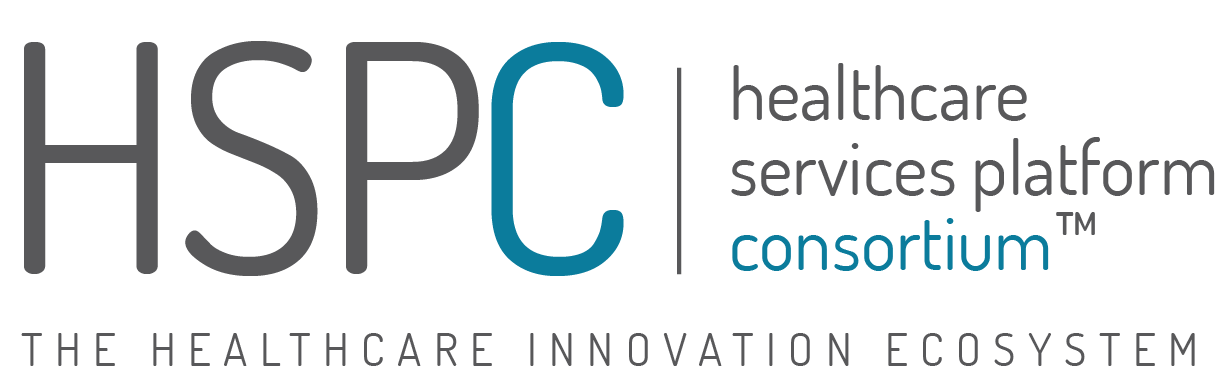 CIIC: Marketing
CIIC: Marketing
Project Summary:  Increase the visibility of CIIC and HSPC activities and engage new participants.
Milestones Achieved
Risks
Artifacts Delivered
Created an elevator speech explaining CIIC
None at this time
Merger with HSPC
Resourcing
Confusion with other interoperability initiatives
Working group regularly meeting every two weeks.
Concerns
Unified Message
Coordination with other communities
Upcoming Milestones
New and Noteworthy
Working on a contact database of potential interested contacts and previous attendees
Engagement of Weber Shandwick working on the combined messaging of CIIC and HSPC
Working on a new name for the combined organization
Dependencies
Outside resources needed to accomplish goals.
Scope Added
Scope Removed
CIIC: Technical
CIIC: Technical
Project Summary:  Plan/establish a model repository
Milestones Achieved
Artifacts Delivered
Risks
None at this time
Pace of repository build vs pace of need
Resources
Funding
Identified technical group as model repository group
Identified team
Initial/preliminary charter
New and Noteworthy
TEAM Established

Stan Huff
Patrick Langford
Craig Parker
Joey Coyle 
Rick Freeman
Steve Bratt
Scott Narus
Claude Nanjo





Richard Esmond
Galen Mulrooney
Susan Matney
Laura Heerman- Langford
Virginia Riehl
Rebecca Baker
Concerns
Upcoming Milestones
Resources
Funding
Establish requirements
Review existing repositories
Plan for designing, building/leveraging, testing operations
Dependencies
Models for repository
Clinical organizations guidance on models/approval of preferred model
Terminology services- working real time w terminology server
Scope Removed
Scope Added
Other technical activities- process of model intake, etc.
Scope for RG:  concept, use cases, requirements, sharing info on existing systems, governance
[Speaker Notes: Requirements- storage, search, comparison, dependencies, maturity, versioning, etc.

Initial scope for the RG 
Concept.
Use cases. 
Requirements. (e.g., storage, search, comparison, dependencies, maturity, versioning…)
Sharing info on existing systems that could be leveraged.
Plan for designing, building/leveraging, testing, operations.
Think ahead about the technology needed to support governance of the repository – It’s likely that the governance requirements would be decided elsewhere. However, tech considerations would need to be inputs to the decision.
Group should come up with an initial draft as soon as possible. Input from the clinical societies and other users (industry, etc.) would be important before the plan is finalized and executed.]
Project: Perspecta “HealthConcourse”
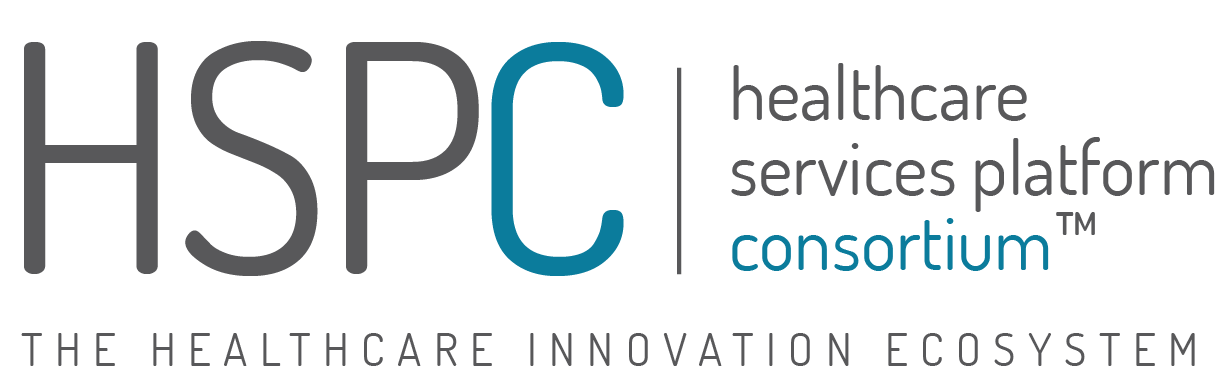 “HealthConcourse” Digital Health Platform [SOA, Sandbox, etc.]
“HealthConcourse” Digital Health Platform [SOA, Sandbox, etc.]
Project Summary:  ”HealthConcourse” Provides a Reference Architecture and Implementation for an Open Standards-Based Interoperable Ecosystem
Milestones Achieved
Artifacts Delivered
Risks
None at this time
Complacency vs Art-of-the-Possible
Time
FHIR-Based Reference Architecture, Implementation
Terminology Service
Security Labels & Tags
CDS Hooks
Synthea
Reference Architecture (Sandbox Implementation?)
Open Source (VistA-FHIR Ingestion Tool)
Concerns
Continued alignment with industry bodies, standards, partners
Upcoming Milestones
New and Noteworthy
OSEHRA Innovation Award [Bo]
Data Lake, NLP, Blockchain for consent, Machine Learning, CDA-to-FHIR, API Manager, SecureIO
Sandbox
Dependencies
Clinical input & use cases
Scope Added
Scope Removed
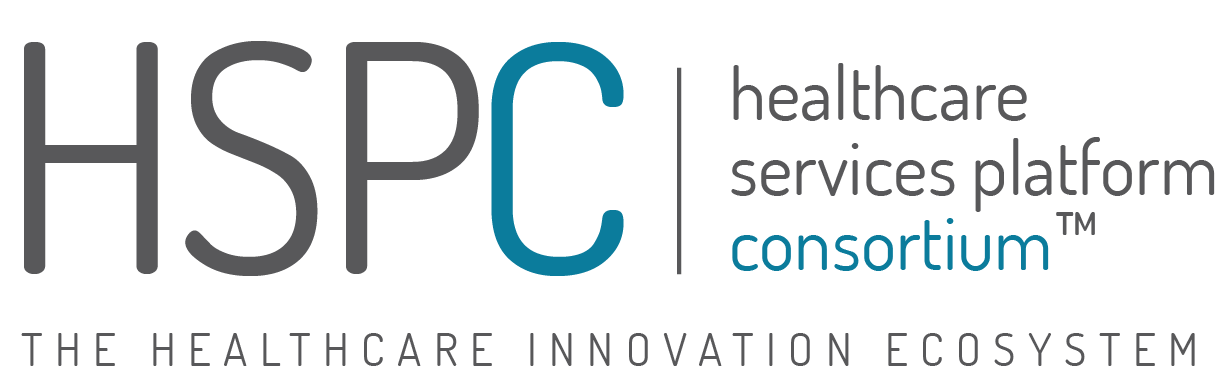